PHY 712 Electrodynamics
10-10:50 AM  MWF  Olin 103

Notes  for Lecture 32:
Continue reading Chap. 14 – 
Radiation by moving charges
Recap of results for  synchrotron radiation from land based sources
Synchrotron radiation from astronomical sources
Compton scattering
03/31/2023
PHY 712  Spring 2023 -- Lecture 32
1
[Speaker Notes: In this lecture, we will continue discussing the material presented in Chap. 14 of Jackson’s textbook on the subject of radiation from moving charged particles.]
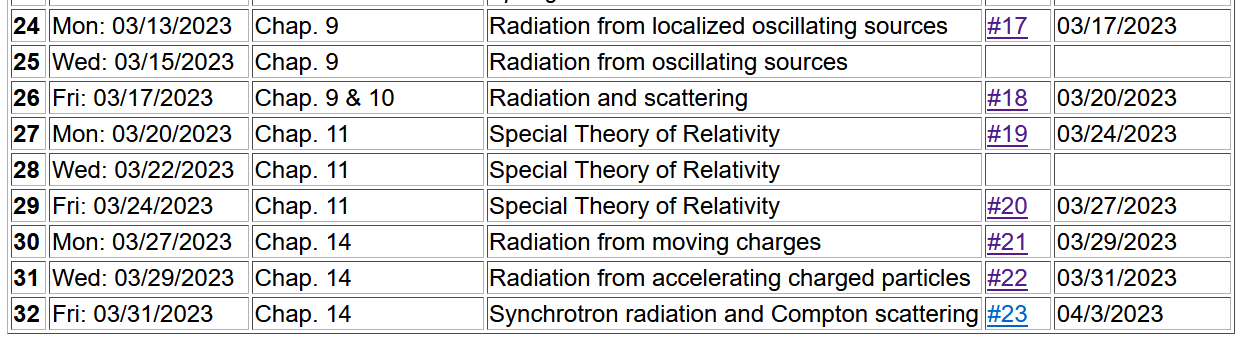 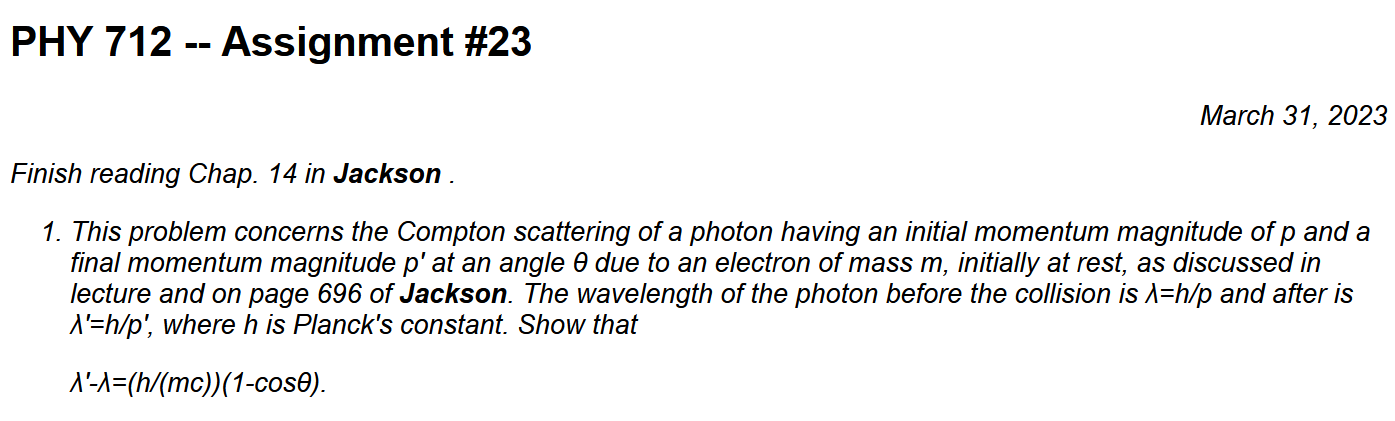 03/31/2023
PHY 712  Spring 2023 -- Lecture 32
2
Remember to sign up immediately after class
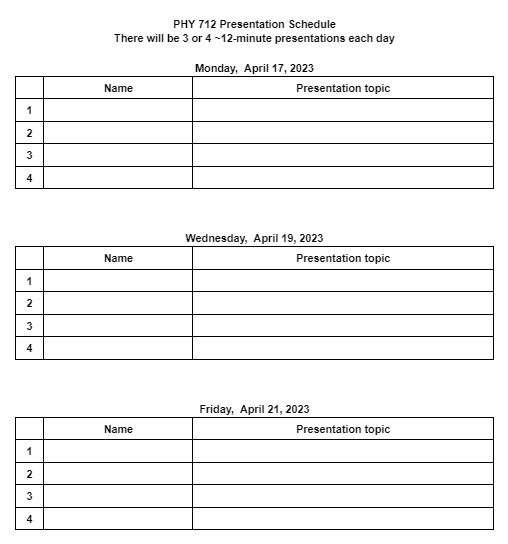 03/31/2023
PHY 712  Spring 2023 -- Lecture 32
3
Your questions –
From David: Since Klein-Nishina estimates the scattering in the ground energy level, Is it possible to estimate the scattering from excited energy levels using ladder operators?
03/31/2023
PHY 712  Spring 2023 -- Lecture 32
4
Comment about units
e measured in Coulombs
Length measured in m
Energy measured in joules
e measured in Statcoulombs
Length measured in cm
Energy measured in ergs
Main results from synchrotron radiation spectra from man made sources --
03/31/2023
PHY 712  Spring 2023 -- Lecture 32
5
z
r
.
b
q
Top view:
y
b
x
r
y
x
03/31/2023
PHY 712  Spring 2023 -- Lecture 32
6
[Speaker Notes: Setup of the coordinate system to analyze the particle trajectory.   Here rho denotes the circular radius and v denotes the particle speed (assumed to be constant).]
z
r
.
b
q
y
b
x
03/31/2023
PHY 712  Spring 2023 -- Lecture 32
7
[Speaker Notes: For this analysis we will assume that the radiation is detected in the x-z plane.    The angle theta is defined with respect to the x axis.   Two polarization vectors denoted with epsilonparallel and epsilonperpendicular  (both perpendicular to r) are defined.]
z
r
.
b
q
y
b
x
03/31/2023
PHY 712  Spring 2023 -- Lecture 32
8
[Speaker Notes: Here the two amplitudes C for parallel and perpendicular polarizations are defined in terms of the trajectory parameters.]
03/31/2023
PHY 712  Spring 2023 -- Lecture 32
9
[Speaker Notes: Following Jackson’s derivations, we arrive at the expression given on the slide that is equivalent to Jackson’s Eq. 14.79.    The two terms represent the two different polarization contributions.    Both terms are expressed in terms of Bessel function of the third kind of order 1/3  or 2/3.]
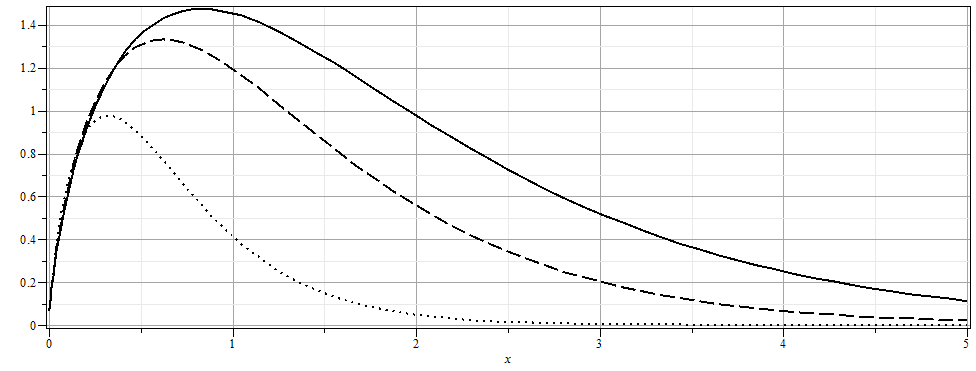 03/31/2023
PHY 712  Spring 2023 -- Lecture 32
10
[Speaker Notes: From the expression, we can plot the intensity as a function of the scaled frequency scaled by the critical frequency defined on the previous slide for various angles theta.]
More details
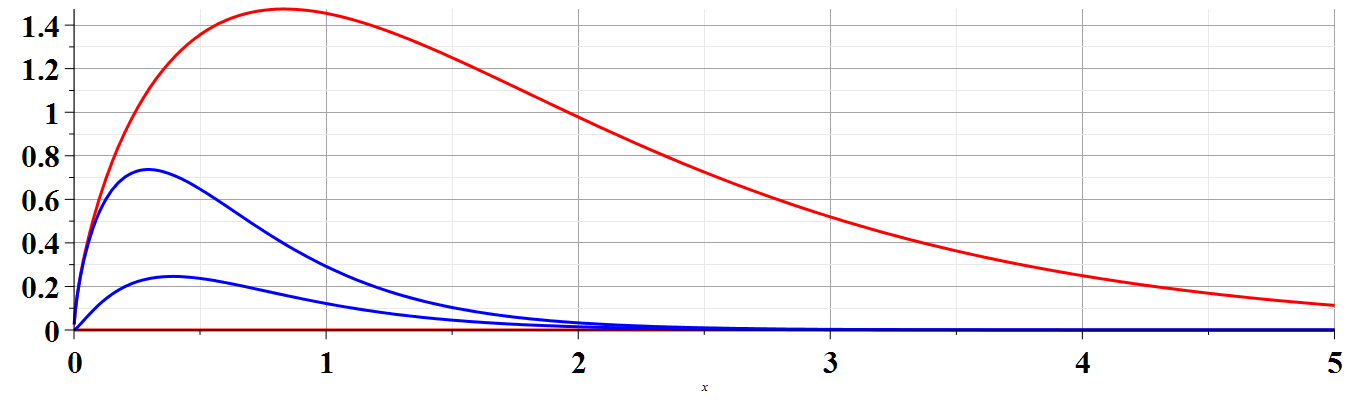 03/31/2023
PHY 712  Spring 2023 -- Lecture 32
11
[Speaker Notes: More plots.   The fact that the frequency scales with the critical frequency means that by designing facilities with different radii and gamma factors, the spectral range can be controlled.]
https://lightsources.org/lightsources-of-the-world/
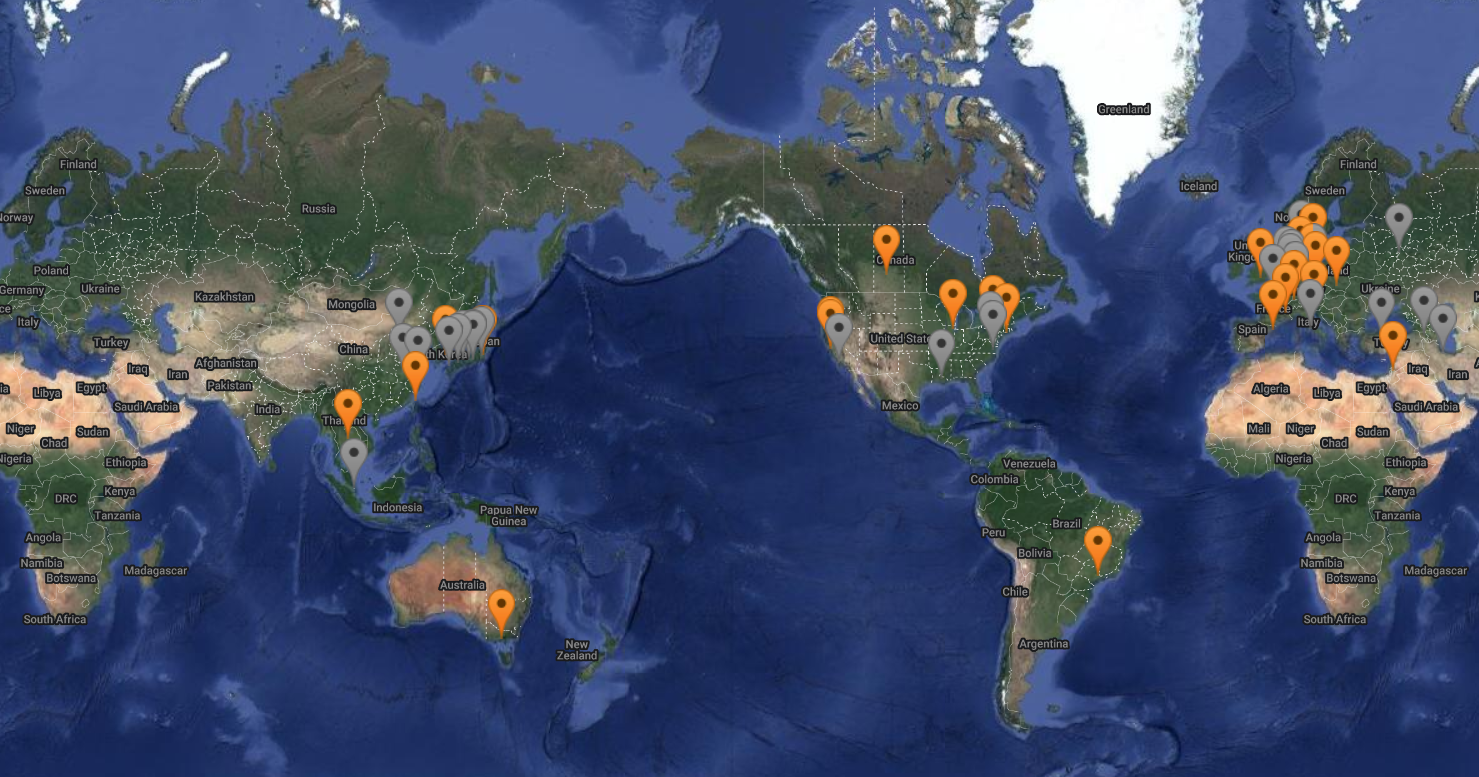 03/31/2023
PHY 712  Spring 2023 -- Lecture 32
12
Comment on light source facilities  and the newer free electron laser technology
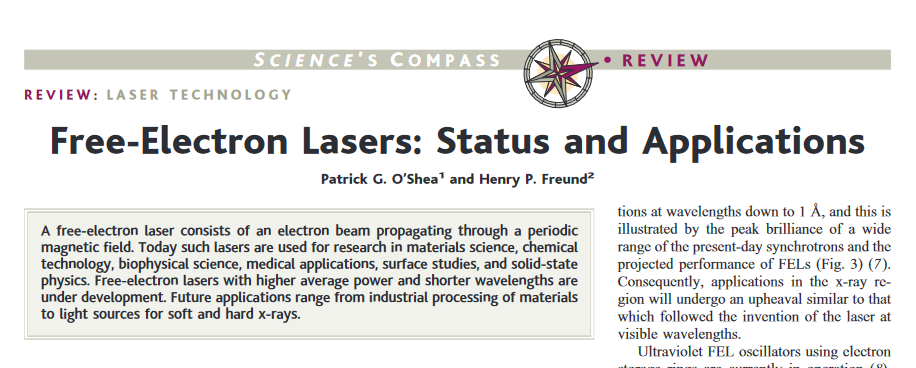 DOI: 10.1126/science.1055718
03/31/2023
PHY 712  Spring 2023 -- Lecture 32
13
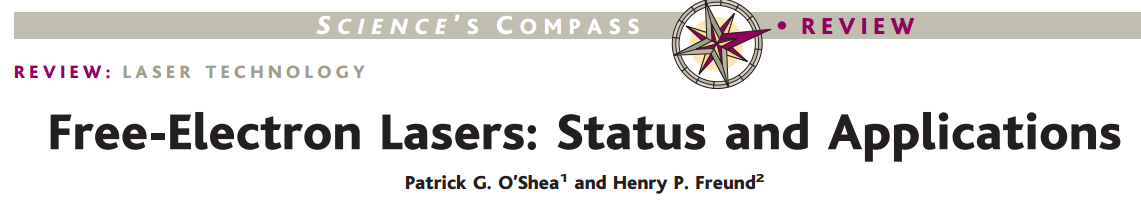 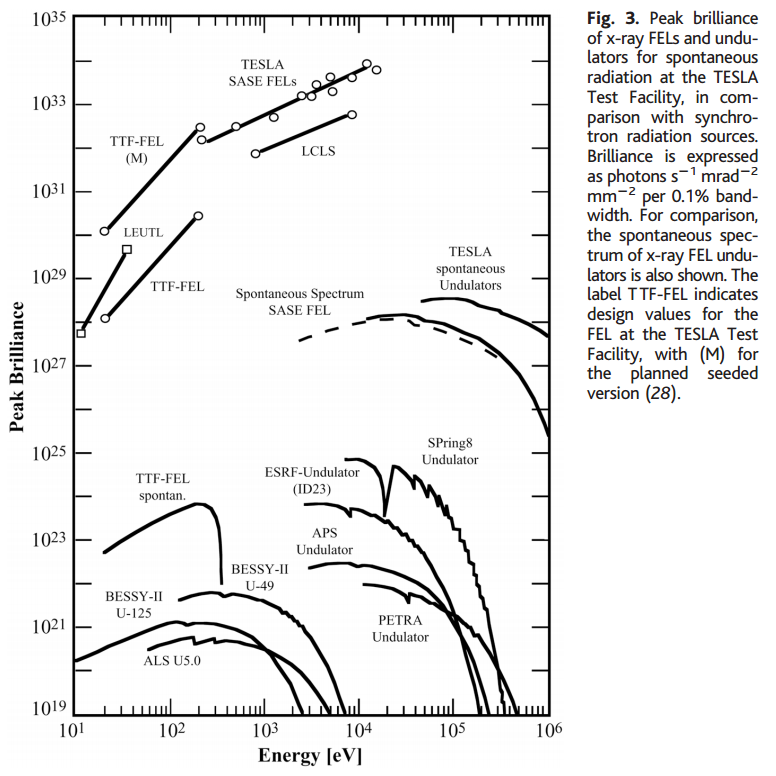 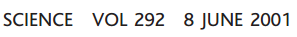 03/31/2023
PHY 712  Spring 2023 -- Lecture 32
14
[Speaker Notes: Data from a review article on Free Electron Lasers]
Additional references on Free Electron Lasers

https://doi.org/10.1016/j.xinn.2021.100097
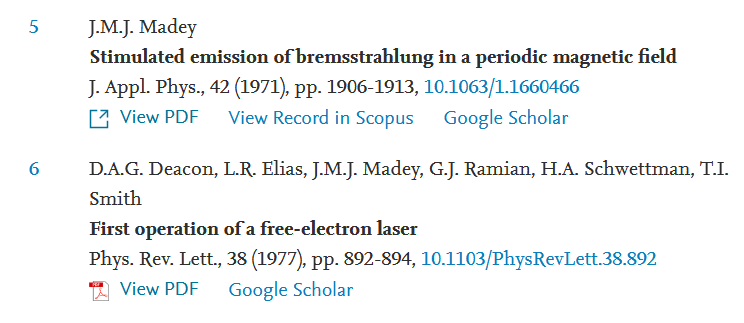 03/31/2023
PHY 712  Spring 2023 -- Lecture 32
15
Components of the FEL
Electrons moving in circular paths
Self-amplified spontaneous emission (SASE)
+++

Often designed for the X-ray range

Jefferson Free Electron Laser Lab in VA is designed in the microwaveinfrared range
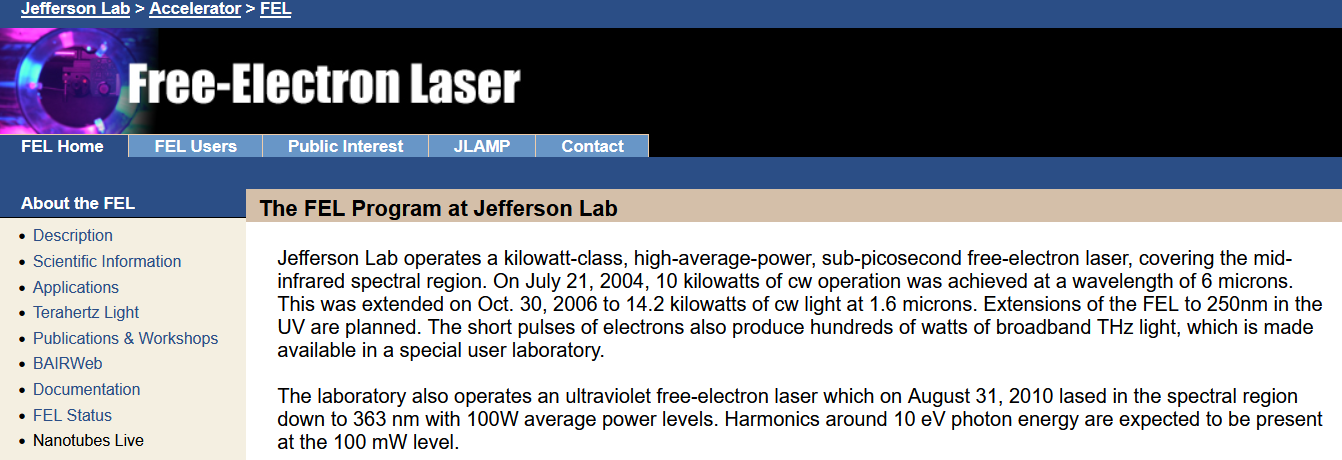 03/31/2023
PHY 712  Spring 2023 -- Lecture 32
16
Back to synchrotron case --
The above analysis applies to a class of man-made facilities dedicated to producing intense radiation in the continuous spectrum.   For more specific information on man-made synchrotron sources, the following web page is useful: http://www.als.lbl.gov/als/synchrotron_sources.html.
Synchrotron radiation is also produced by astronomical sources as analyzed by Julian Schwinger –
03/31/2023
PHY 712  Spring 2023 -- Lecture 32
17
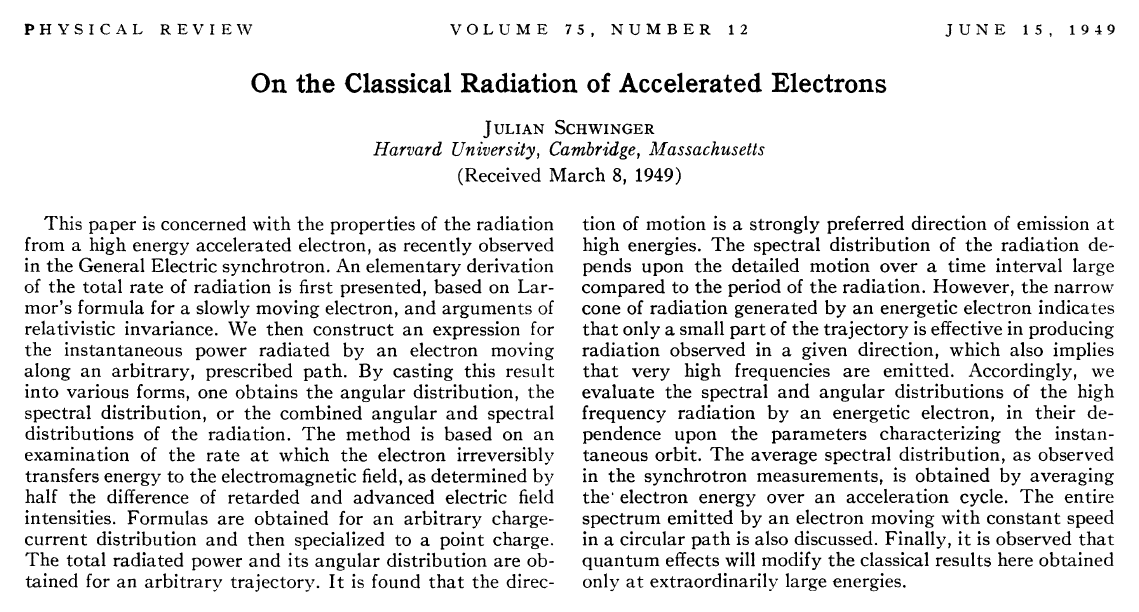 DOI:https://doi.org/10.1103/PhysRev.75.1912
03/31/2023
PHY 712  Spring 2023 -- Lecture 32
18
Recalling general results of analysis --
z
r
.
b
q
y
b
x
03/31/2023
PHY 712  Spring 2023 -- Lecture 32
19
[Speaker Notes: Here the two amplitudes C for parallel and perpendicular polarizations are defined in terms of the trajectory parameters.]
Useful identity  involving Bessel functions
03/31/2023
PHY 712  Spring 2023 -- Lecture 32
20
[Speaker Notes: Some of the identities repeated from last time.]
Some details for last step --
03/31/2023
PHY 712  Spring 2023 -- Lecture 32
21
[Speaker Notes: Some of the identities repeated from last time.]
Astronomical synchrotron radiation -- continued:
03/31/2023
PHY 712  Spring 2023 -- Lecture 32
22
[Speaker Notes: More details.]
03/31/2023
PHY 712  Spring 2023 -- Lecture 32
23
Astronomical synchrotron radiation -- continued:
In both of the expressions, the sum over m includes both negative and positive values. However, only the positive values of w and therefore positive values of m are of interest. Using the identity:                                      the
result becomes:
These results were derived by Julian Schwinger (Phys. Rev. 75, 1912-1925 (1949)). The discrete case is similar to the result quoted in Problem 14.15 in Jackson's text.
03/31/2023
PHY 712  Spring 2023 -- Lecture 32
24
[Speaker Notes: Comment  on the relevance of the results.]
Back to fundamental processes – Thompson and Compton scattering (see section 14.8 in Jackson)
Some details of  scattering of electromagnetic waves incident on a particle of charge q and mass mq
r
k0
q
e2
e0
f
e1
03/31/2023
PHY 712  Spring 2023 -- Lecture 32
25
[Speaker Notes: For next time.]
Thompson scattering --  classical picture
Some details of  scattering of electromagnetic waves incident on a particle of charge q and mass mq
r
k0
q
e2
e0
f
e1
03/31/2023
PHY 712  Spring 2023 -- Lecture 32
26
[Speaker Notes: Consider the effects of a charged particle encountering an electromagnetic wave.]
Thompson scattering – non relativistic approximation
03/31/2023
PHY 712  Spring 2023 -- Lecture 32
27
[Speaker Notes: The power generated in the far field approximated by the non-relativistic limit, is given here.    Now we consider that the particle acceleration is due to the oscillating electric field.    The power of the radiation of the particle is then given here.]
What assumptions are made to conclude that





	Is it always true?
03/31/2023
PHY 712  Spring 2023 -- Lecture 32
28
Comment on acceleration

Lorentz force:
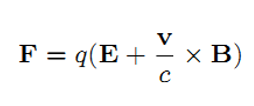 03/31/2023
PHY 712  Spring 2023 -- Lecture 32
29
Thompson scattering – non relativistic approximation -- continued
z
r
k0
q
e2
y
e0
f
e1
x
Are these polarizations unique?
03/31/2023
PHY 712  Spring 2023 -- Lecture 32
30
[Speaker Notes: By evaluating the radiation geometry, we can determine the power distribution.]
Note that we are associating the vector 
with the polarization of the light.   Why?
Liénard-Wiechert fields (cgs Gaussian units):
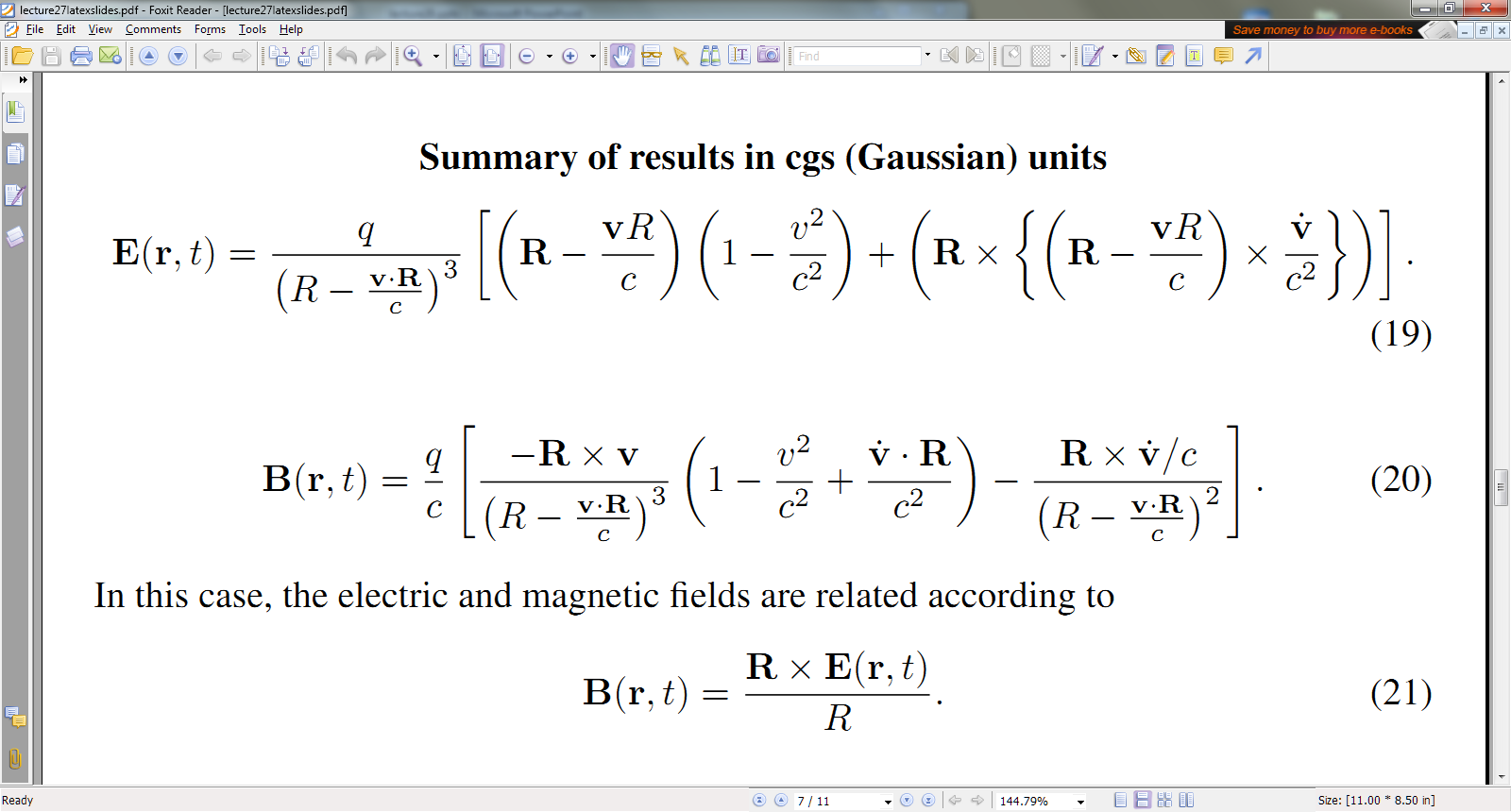 03/31/2023
PHY 712  Spring 2023 -- Lecture 32
31
Thompson scattering – non relativistic approximation -- continued
z
r
k0
q
e2
y
e0
f
e1
x
03/31/2023
PHY 712  Spring 2023 -- Lecture 32
32
[Speaker Notes: The radiated field is polarized perpendicularly to the propagation direction so that the power depends on the dot product of radiation polarization and the incident polarization.]
Thompson scattering – non relativistic approximation -- continued
z
r
k0
q
e2
y
e0
f
e1
x
03/31/2023
PHY 712  Spring 2023 -- Lecture 32
33
[Speaker Notes: Evaluating the dot products for this geometry.]
Thompson scattering – non relativistic approximation -- continued
Scattered light may be polarized parallel to incident field or polarized with an angle q so that the time and polarization averaged cross section is given by:
This formula is appropriate in the X-ray scattering of electrons or soft g-ray scattering of protons
03/31/2023
PHY 712  Spring 2023 -- Lecture 32
34
[Speaker Notes: Summary of results in the non-relativistic limit.]
Thompson scattering –  relativistic and quantum modifications
P’q
incident photon
a
p
q
p’
scattered
 photon
04/08/2013
03/31/2023
PHY 712  Spring 2023 -- Lecture 32
35
35
[Speaker Notes: When the photon energy is comparable to the rest mass energy of the charged particle, we have to consider momentum and energy conservation.  This was ferst analyzed by Compton.   Your homework asks you to examine the Compton scattering relationships.]
03/31/2023
PHY 712  Spring 2023 -- Lecture 32
36
In fact, the more accurate treatment by Klein and Nishina
gives
03/31/2023
PHY 712  Spring 2023 -- Lecture 32
37
Modified Thompson scattering cross section
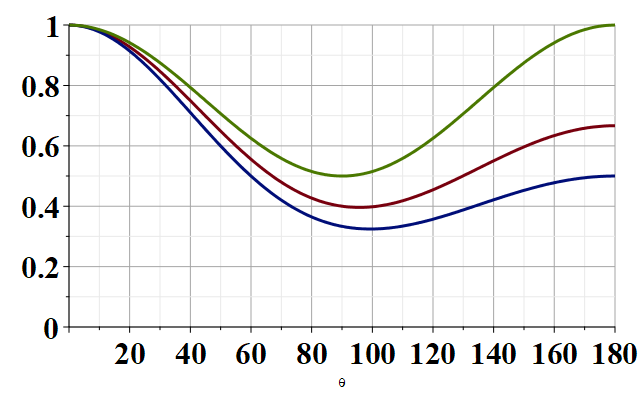 q
03/31/2023
PHY 712  Spring 2023 -- Lecture 32
38
[Speaker Notes: Plot of the changes to the Thompson cross section due to the Compton effect.]